OPEN HOUSE
Tiger Academy Charter School
SEPTEMBER 2, 2015

Tigers Today, Leaders Tomorrow
Welcome Tiger Parents!
Our Goals for Tonight:
We will explain School Policies. 
We will help you understand the work your child will be doing throughout the year.
We will explain our school and classroom expectations.
We will share information about how you can support your child’s learning.
School Times/Procedures
Arrival
Dismissal
Students are allowed to enter the building at 7:30 if they are getting breakfast or going to Pryme Time 
 At 7:50 students will be directed their classroom to begin morning work
Students are considered tardy by 8:05
Students will be dismissed to Pryme Time at 3:25
Remaining students will be dismissed from the bus loop beginning at 3:30 
If there are any changes in your child’s schedule please send a note  ahead of time.
All students should be picked up by 3:45
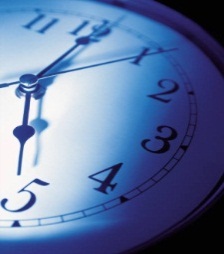 Tiger Academy Official School Uniform 2013-2014
Boys Uniform
Girls Uniform
Shirt: Collared White Shirt 
Collared Navy Blue Shirt 
Pants: Khaki 
Walking Shorts: Khaki 
Shoes: Closed Toe Brown or Black 

Boys Alternative Option 
Shirt: Collared White Shirt 
Neck Tie: Plaid, Blue, or Black 
Pants: Khaki 
Shoes: Closed Toe Brown or Black
Shirt: Collared White Shirt 
Collared Navy Blue Shirt 
Skirt: Khaki 
Skort: Khaki 
Shoes: Closed Toe Brown or Black 
Note- Girls are not allowed to wear shorts
 
Girls Alternative Option 
Shirt: Collared White Shirt 
Neck Tie: Plaid Cross Tie 
Dress Jumper: Plaid, Khaki 
Shoes: Closed Toe Brown or Black
Uniform Requirements on Mondays and Wednesday
Mondays
Wednesdays
Boys and Girls are required to wear ties on Mondays
PE Uniform 
Shirt: Orange Tiger Academy T Shirt 
Shorts: Black Tiger Academy Gym Shorts 
Hoodie: Black Tiger Academy Hoodie 
Sweatpants: Black Tiger academy Sweatpants 
Sneakers: Any Color Sneakers
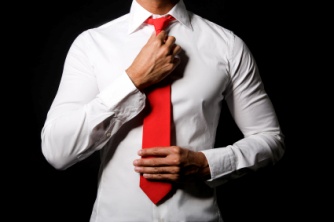 Schedule
7:50-8:15 Morning work/meeting
8:15-8:30 Morning announcements
8:30-11:30 Block 1 
11:30-12:00 Recess
12:00-12:30 Lunch
12:30-3:30 Block 2
3:30 Dismissal
Resources
Curriculum Resources
Math 
Eureka Math
Science
Scott Foresman Interactive Science
Reading/Social Studies
Pearson ReadyGen
Writing
Lucy Calkins; Consultant - Ms. Hurst
Curriculum Resources
Caring School Community
The Caring School Community (CSC) program is a research based K-6 program that builds classroom and schoolwide community. It provides specific lessons and activities that integrate community-building efforts across the school day and throughout the school year. The program consists of 4 components: Class Meetings, a cross age Buddies Program, Homeside Activities, and Schoolwide Community Building Activities.
Homeside Activity sheets will be conducted at home.
FSA ASSESSMENT SCHEDULE
FSA WRITING EXAM
Grades 4-11
FEBRUARY 29 - March 11


FCAT 2.0 SCIENCE
Paper Based
Grade 5 Science
April 11 – May 6
FSA ASSESSMENT SCHEDULE
FSA MATH AND READING EXAM
Paper Based 
Grade 3 ELA and Math; Grade 4 Math
March 28 – April 8 
Grade 4 ELA
April 11 – 22

Computer Based 
Grade 5 ELA and Math
April 11 – May 6th
Class Information
GRADING SCALE
REPORT CARDS & PROGRESS REPORTS
A – Excellent; 90% – 100%
B – Above Average; 80% - 89%
C – Average; 70% - 79%
D – Below Average; 60% - 69%
F – Well-Below Average; 0% - 59%

The following scale will be used on all homework and classroom behavior:
E - Excellent
S - Satisfactory
N – Needs Improvement
Report Cards are given 1x each quarter.
Progress Reports are given every 6 weeks.
Parent Conferences will be held 1x during the first quarter and 1x during the third quarter.
Class Rules
Be Safe, Be Respectful and Be Responsible 

	Yellow 		(A+) 	Tiger All-Stars
	Orange 	(A) 	Distinguished Tigers
	Blue 		(B)	Warning
	Green 		(C) 	Time Out in Class
	Pink		(D) 	Time Out in Another Class; 				         	Phone Call Home
	Red		(F) 	Referral to Principal’s Office

Each day a grade should be given for each student in their planner; Parents must sign daily.
Rewards and incentives will vary through the year.
Behavior Expectations
We are also using CHAMPS as a behavior tool. With CHAMPS each activity is clearly outlined for the students, including how to get help, and appropriate movement around the classroom. CHAMPS is being used school wide, in hopes that this will lead to a successful school year!
C – Conversation
H – Help
A – Activity
M – Movement
P – Participation
S – SUCCESS!
Parent/Teacher Communication
Mr. McWhite would like to send out more notifications via email to help eliminate paper waste and make sure that information is received. Please make sure we have an up to date e-mail address so you don’t miss out on any of the fun 
 
Returning parents please make sure all emergency information has been updated.
Parent/Teacher Communication
Feel free to email or call us at school or on my cell if our cell if you have any questions.
Interactive Websites
I-Ready
Username:
Password:

STUDY ISLAND
Username:
Password: 

MATH MAGICIAN (Google)
http://www.oswego.org/ocsd-web/games/mathmagician/cathymath.html

MATH DRILLS
http://www.math-drills.com/index2.shtml
Get Involved!
Join the PTA!
$5.00 per adult – mom, dad, and grandparents can join.
The class that has 100% participation will receive a reward.
Community Connections
Questions and Handouts
Are their any questions about the handouts that you received?